Tehnologii de producere a energiei  electrice din surse neconvenționale
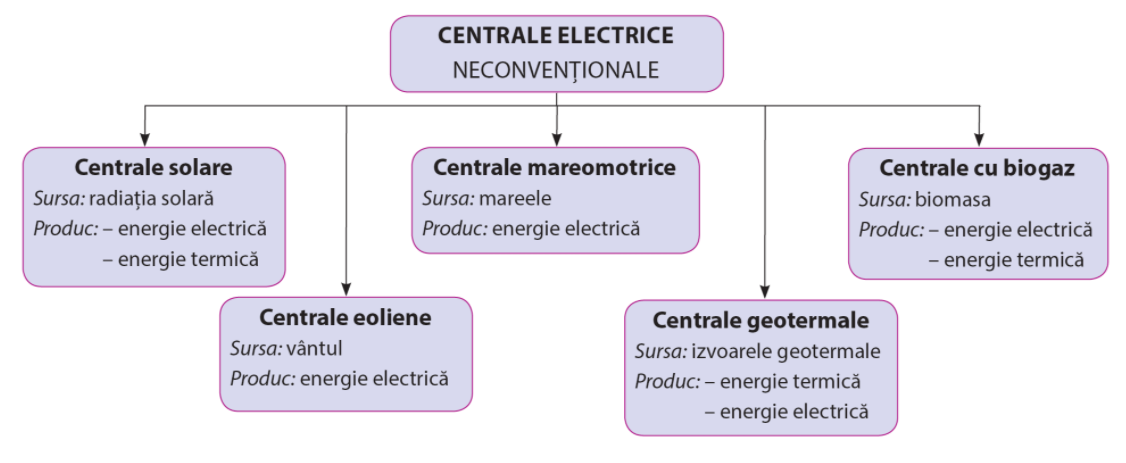 CENTRALE ELECTRICE  SOLARE – sistemul termodinamic
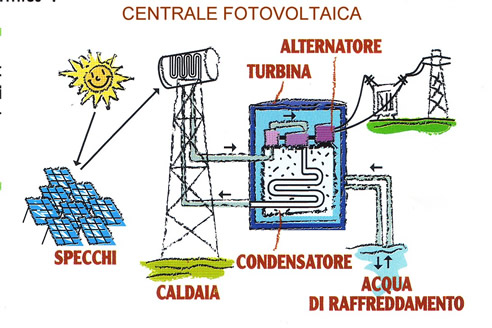 Sistem de 
oglinzi
Căldură – 
aburi sub presiune
Generator electric
Radiații solare
Turbina
Energia Soarelui
Energie termică
Energie mecanică
Energie electrică
CENTRALE ELECTRICE FOTOVOLTAICE 
– folosesc  efectul  fotovoltaic
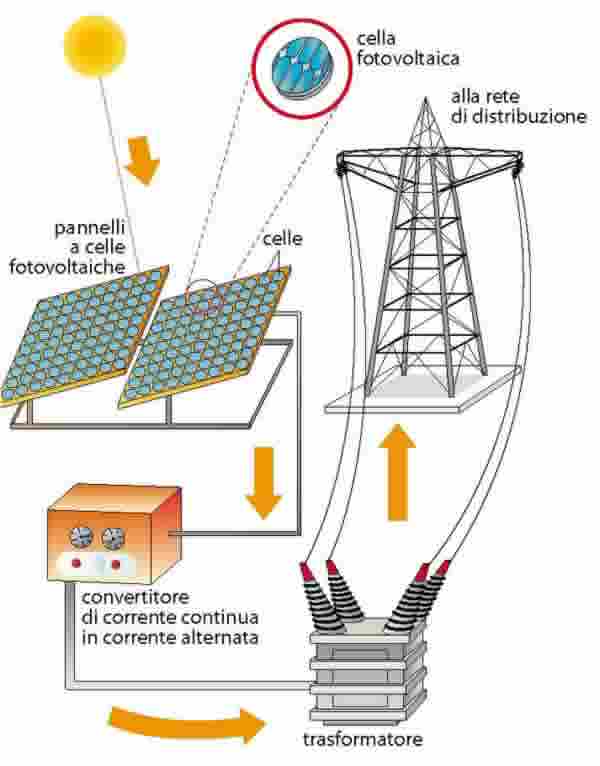 Celule
fotovoltaice
Radiații solare
Energie electrică
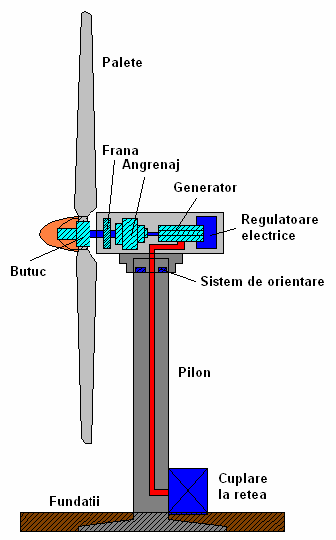 CENTRALE EOLIENE
Generator electric
Palete
Turbina
Energie 
cinetică
a vântului
Energie
 electrică
Energie
 mecanică
CENTRALE MAREOMOTRICE
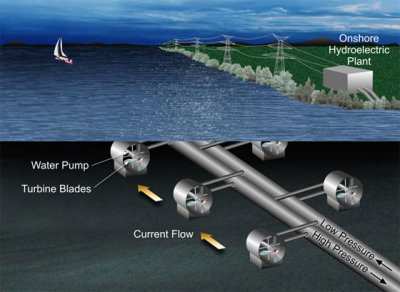 Maree
de cel puțin 8 metri
Generator electric
Turbina
Energie cinetică
Produsă de flux și reflux
Energie
 electrică
Energie
 mecanică
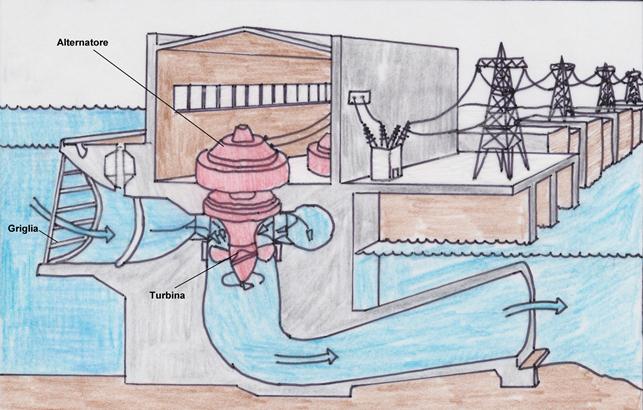 CENTRALE GEOTERMICE - valorifică aburii din interiorul scoarței terestre
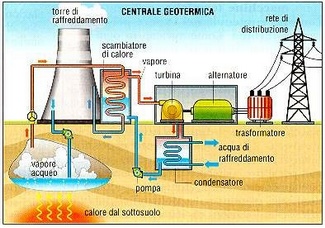 Aburul izvoarelor
geotermale
Generator electric
Turbina
Energie termică
Energie mecanică
Energie electrică
CENTRALE CU BIOGAZ
 – valorifică biomasa / biogazul pentru obținerea energiei termice și electrice
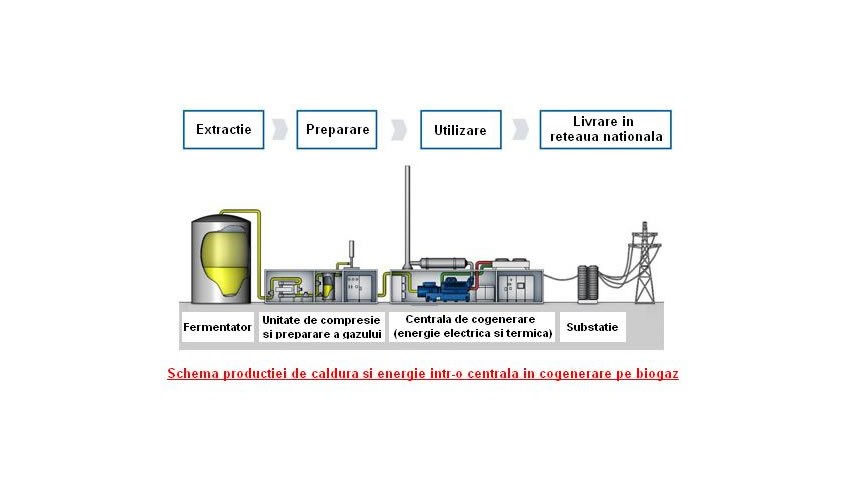 Biomasa
(Biogaz)
Generator electric
Turbina
Energie termică
Energie mecanică
Energie electrică
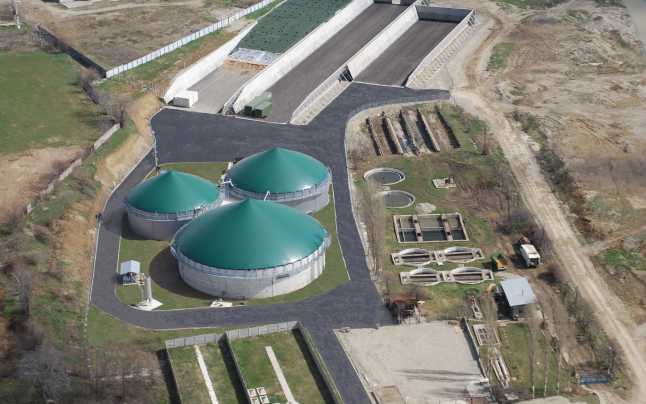 Prima stație de producere a energiei pe bază de biogaz, din România – județ Prahova
Aplicație
Realizați o prezentare a unui tip de Centrală electrică , care să cuprindă imagini și informații referitoare la:
 - tipul de centrală
 - locul unde este amplasată 
 - principiul de funcționare
 - avantajele și dezavantajele centralei